Araştırma Teknikleri
Doç. Dr. Emre Sümer
25 Ekim 2023
Başkent Üniversitesi Kütüphanesi
http://lib.baskent.edu.tr/tr/kaynaklar/elektronik-kaynaklar
IEEE Digital Library
https://ieeexplore.ieee.org/Xplore/home.jsp
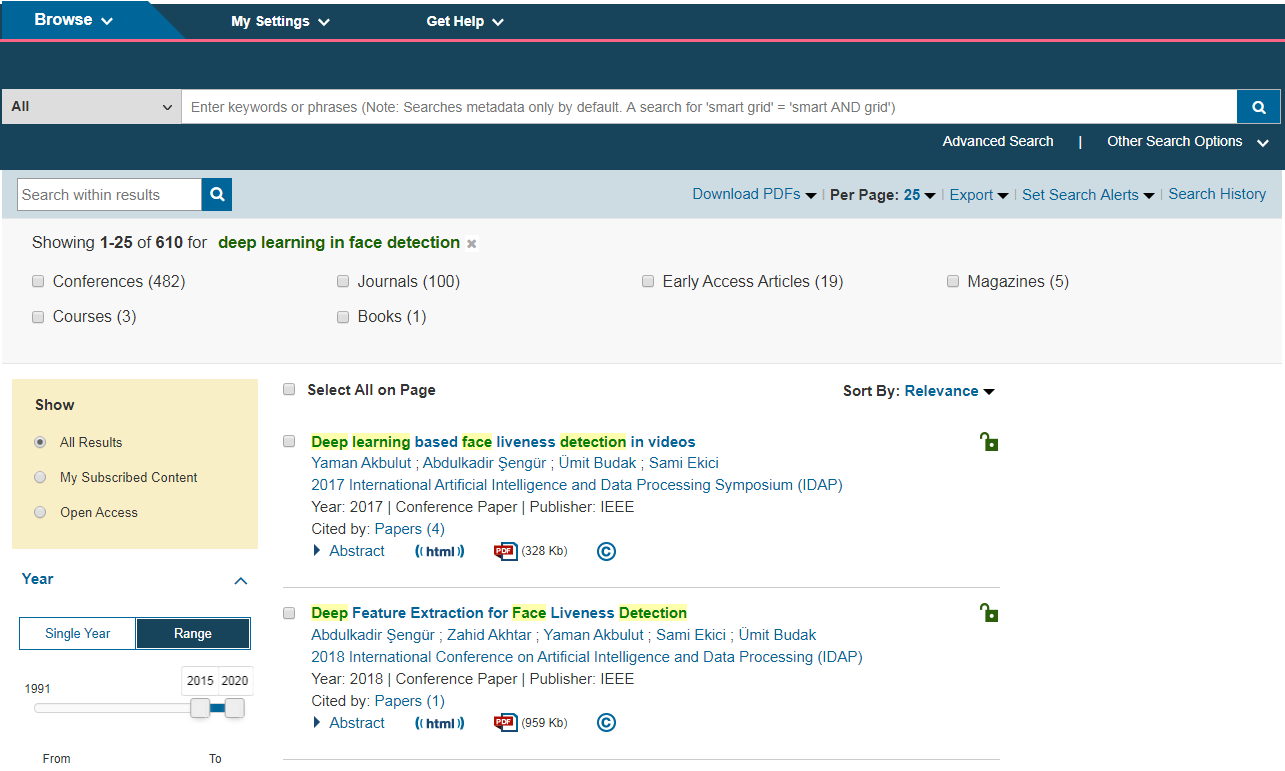 ScienceDirect
https://www.sciencedirect.com/
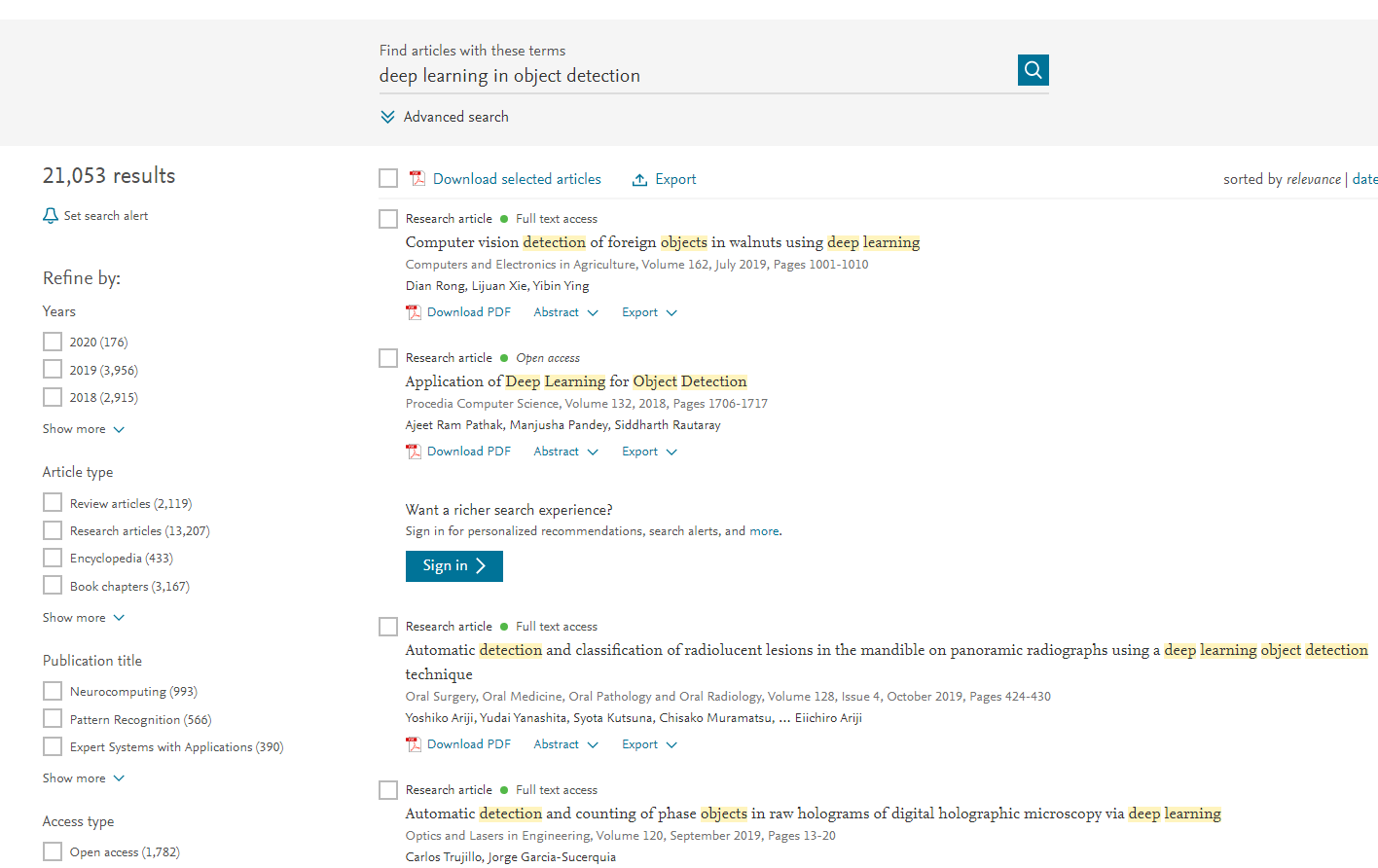 Google Scholar
https://scholar.google.com/
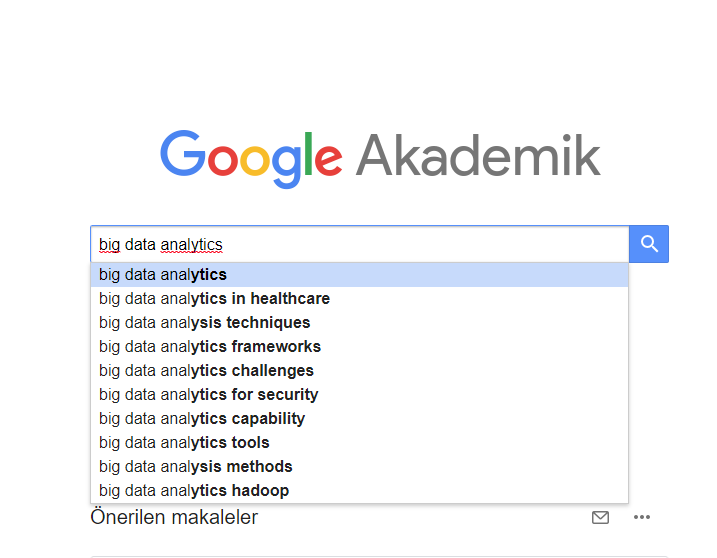 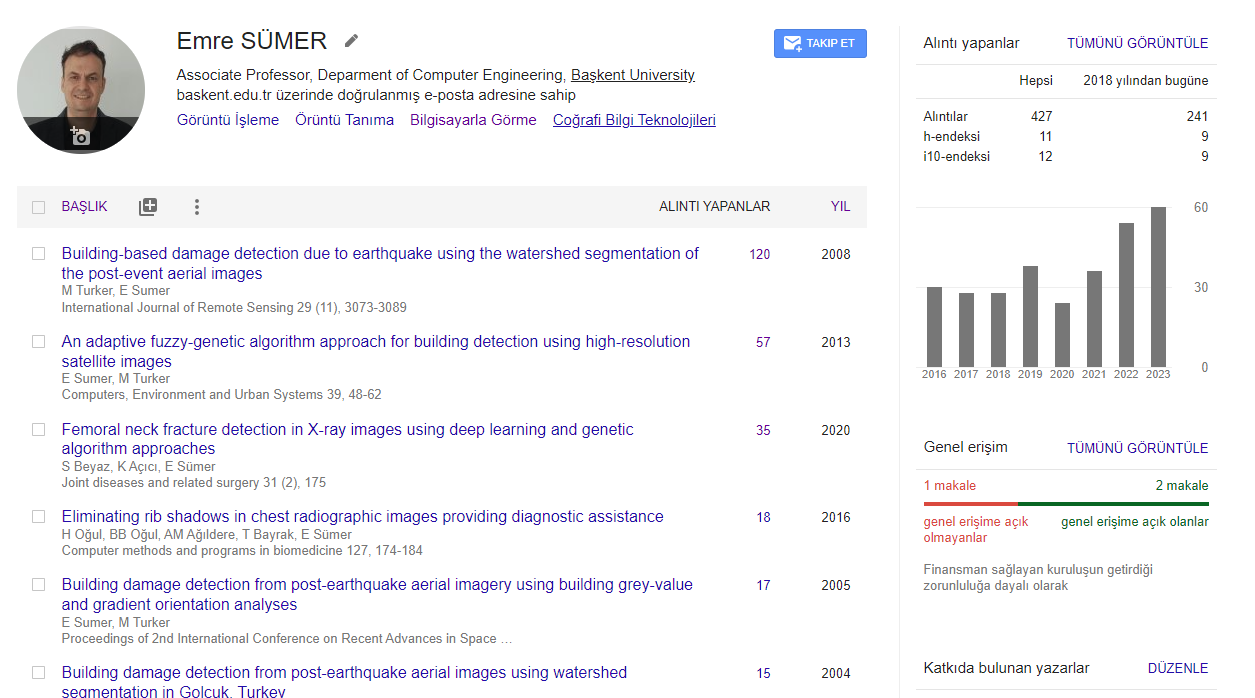 ResearchGate
https://www.researchgate.net/
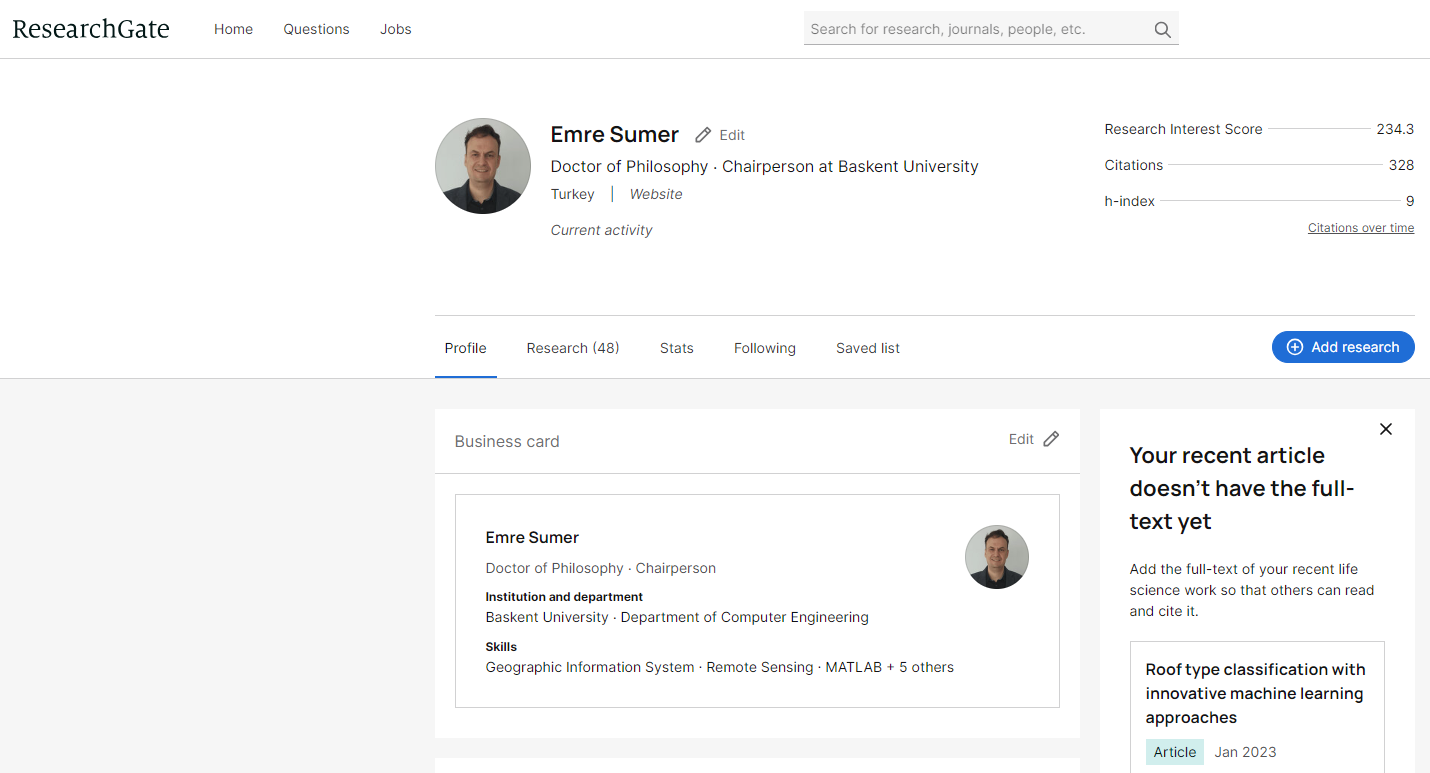 Kütüphane – Proxy Hesabı Açma
http://lib.baskent.edu.tr/tr/hizmetler/uzaktan-erisim-proxy
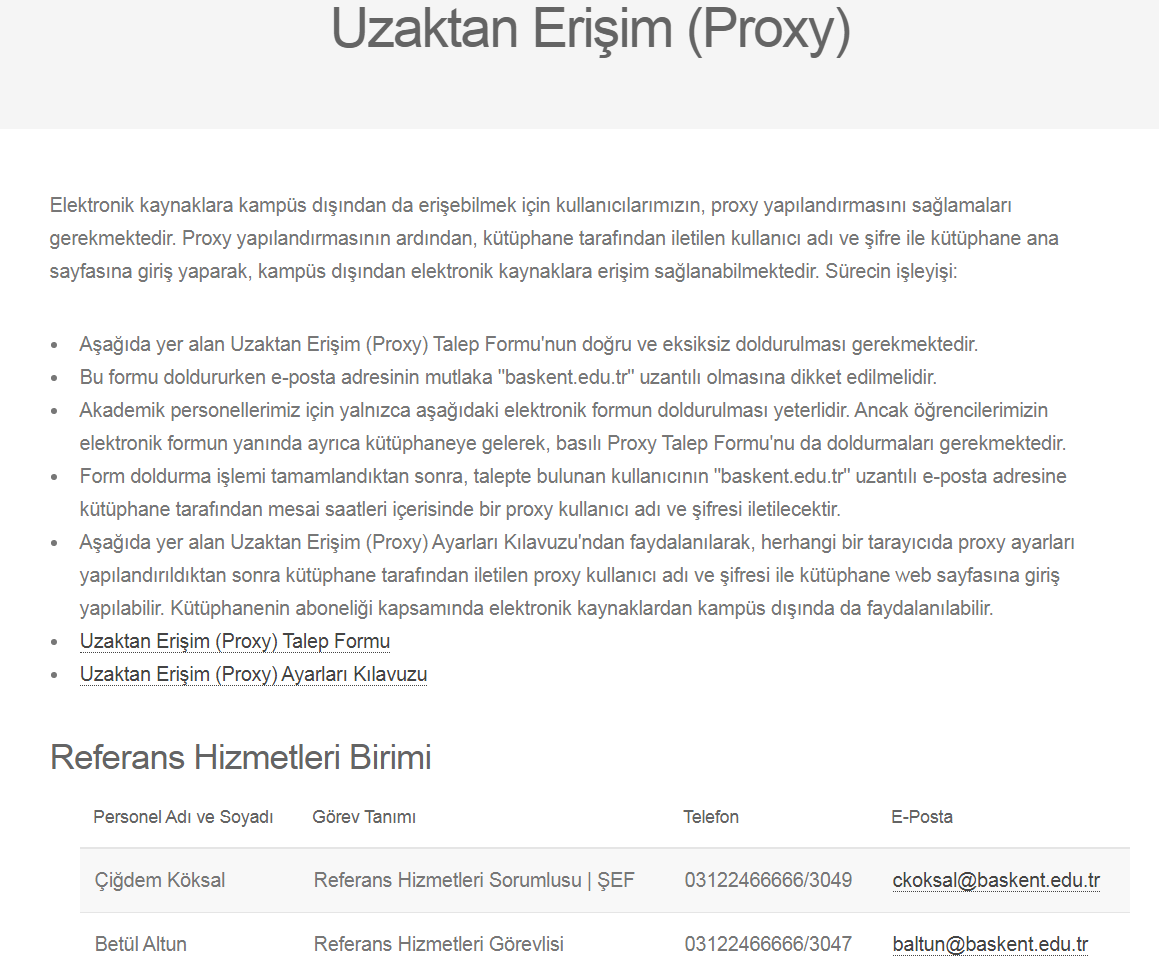 Bilimsel Terimler Sözlüğü
TÜBA - Türkçe Bilim Terimleri Sözlüğü (tuba.gov.tr)
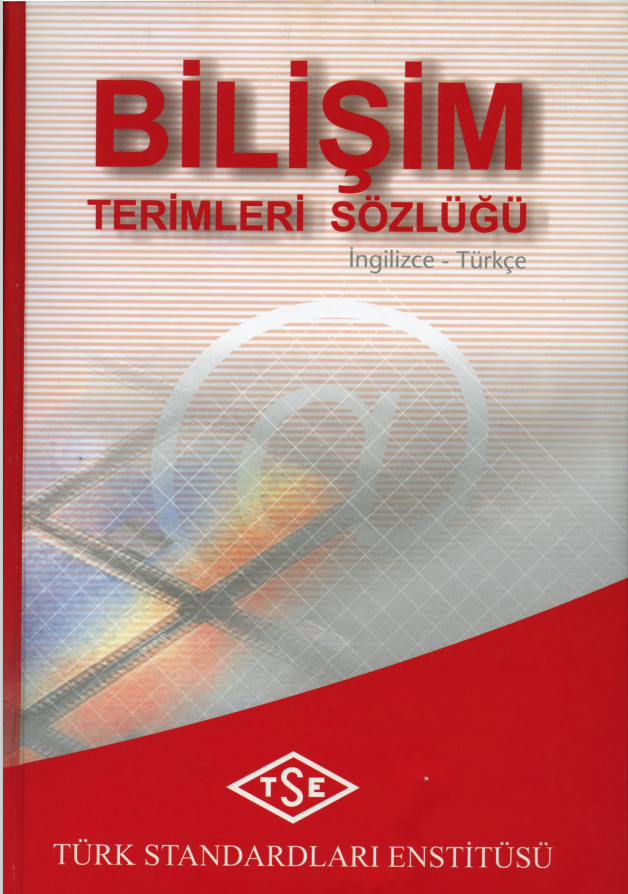 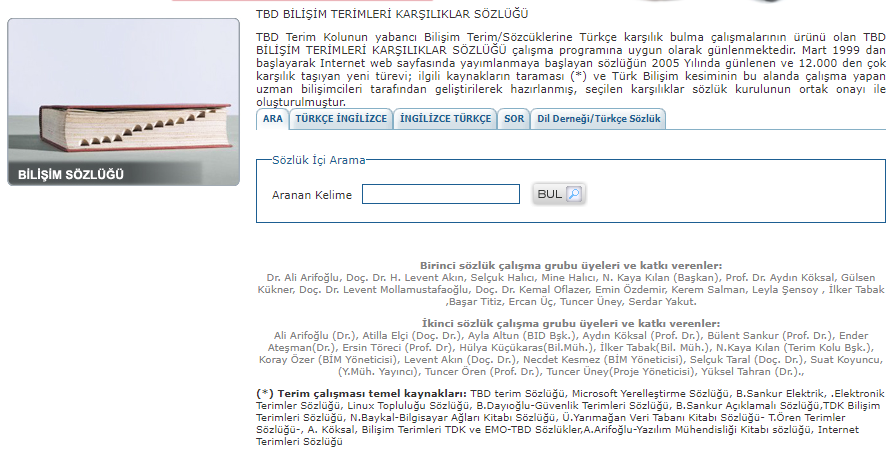